Reduksi Jumlah State pada Finite State Automata
*YANI*
REDUKSI JUMLAH STATE PADA FSA
Untuk suatu bahasa regular, kemungkinan ada sejumlah Deterministic Finite Automata yang dapat menerimanya. 
Perbedaannya hanyalah jumlah state yang dimiliki otomata otomata yang saling ekuivalen tersebut. 
Tentu saja, dengan alasan kepraktisan, kita memilih otomata dengan jumlah state yang lebih sedikit.
REDUKSI JUMLAH STATE PADA FSA
Sasaran kita di sini adalah mengurangi jumlah state dari suatu Finite State Automata, dengan tidak mengurangi kemampuannya semula untuk menerima suatu bahasa.
Ada dua buah istilah baru yang perlu kita ketahui yaitu :
	1. Distinguishable yang berarti dapat dibedakan.
	2. Indistinguishable yang berarti tidak dapat dibedakan.
CONTOH PENYEDERHANAAN DFA
KOMBINASI STATE
Langkah-Langkahnya :
1. Identifikasilah setiap kombinasi state yang mungkin :
	Kombinasi state yang mungkin adalah :
(q 0 , q1 )
(q 0 , q 2 )
(q 0 , q 3 )
(q 0 , q 4 )
(q1 , q 2 )
(q1 , q 3 )
(q1 , q 4 )
(q 2 , q 3 )
(q 2 , q 4 )
(q 3 , q 4 )
DISTINGUISHABLE
2. State yang berpasangan dengan state akhir (q 4 ) merupakan state yang distinguishable
(q 0 , q1 )
(q 0 , q 2 )
(q 0 , q 3 )
(q 0 , q 4 ) : Distinguishable
(q1 , q 2 )
(q1 , q 3 )
(q1 , q 4 ) : Distinguishable
(q 2 , q 3 )
(q 2 , q 4 ) : Distinguishable
(q 3 , q 4 ) : Distinguishable
DISTINGUISHABLE DAN INDISTINGUISHABLE
3. Untuk pasangan state yang lain jika masing-masing state mendapat input yang sama, maka bila satu state mencapai state akhir dan yang lain tidak mencapai state akhir maka dikatakan distinguishable.
Untuk (q 0 , q1 ) :
δ (q 0 , 1) = q 3
δ (q1 , 1) = q 4
δ (q 0 , 0) = q1
δ (q1 , 0) = q 2
Maka (q 0 , q1 ) : Distinguishable
DISTINGUISHABLE DAN INDISTINGUISHABLE
Untuk (q 0 , q 2 ) :
δ (q 0 , 1) = q 3
δ (q 2 , 1) = q 4
δ (q 0 , 0) = q1
δ (q 2 , 0) = q1
Maka (q 0 , q 2 ) : Distinguishable
Untuk (q 0 , q 3 ) :
δ (q 0 , 1) = q 3
δ (q 3 , 1) = q 4
δ (q 0 , 0) = q1
δ (q 3 , 0) = q 2
Maka (q 0 , q 3 ) : Distinguishable
DISTINGUISHABLE DAN INDISTINGUISHABLE
Untuk (q1 , q 2 )
δ (q1 , 1) = q 4
δ (q 2 , 1) = q 4
δ (q1 , 0) = q 2
δ (q 2 , 0) = q1
Maka (q1 , q 2 ) : Indistinguishable
Untuk (q1 , q 3 )
δ (q1 , 1) = q 4
δ (q 3 , 1) = q 4
δ (q1 , 0) = q 2
δ (q 3 , 0) = q 2
Maka (q1 , q 3 ) : Indistinguishable
Untuk (q 2 , q 3 )
δ (q 2 , 1) = q 4
δ (q 3 , 1) = q 4
δ (q 2 , 0) = q1
δ (q 3 , 0) = q 2
Maka (q 2 , q 3 ) : Indistinguishable
DISTINGUISHABLE DAN INDISTINGUISHABLE
4. Maka Didapatkan pasangan state sebagai berikut :
(q 0 , q1 ) : Distinguishable
(q 0 , q 2 ) : Distinguishable
(q 0 , q 3 ) : Distinguishable
(q 0 , q 4 ) : Distinguishable
(q1 , q 2 ) : Indistinguishable
(q1 , q 3 ) : Indistinguishable
(q1 , q 4 ) : Distinguishable
(q 2 , q 3 ) : Indistinguishable
(q 2 , q 4 ) : Distinguishable
(q 3 , q 4 ) : Distinguishable
INDISTINGUISHABLE
5. Kelompokkan pasangan state yang indistinguishable :
(q1 , q 2 ) : Indistinguishable
(q1 , q 3 ) : Indistinguishable
(q 2 , q 3 ) : Indistinguishable
6. Karena q1 indistinguishable dengan q 2 dan 
	q2 indistinguishable dengan q 3 , maka bisa dikatakan bahwa q1 , q2 , dan q3 saling indistinguishable dan dapat dijadikan satu State.
HASIL PENYEDERHANAAN
7. Sehingga hasil penyederhanaannya adalah sebagai berikut :
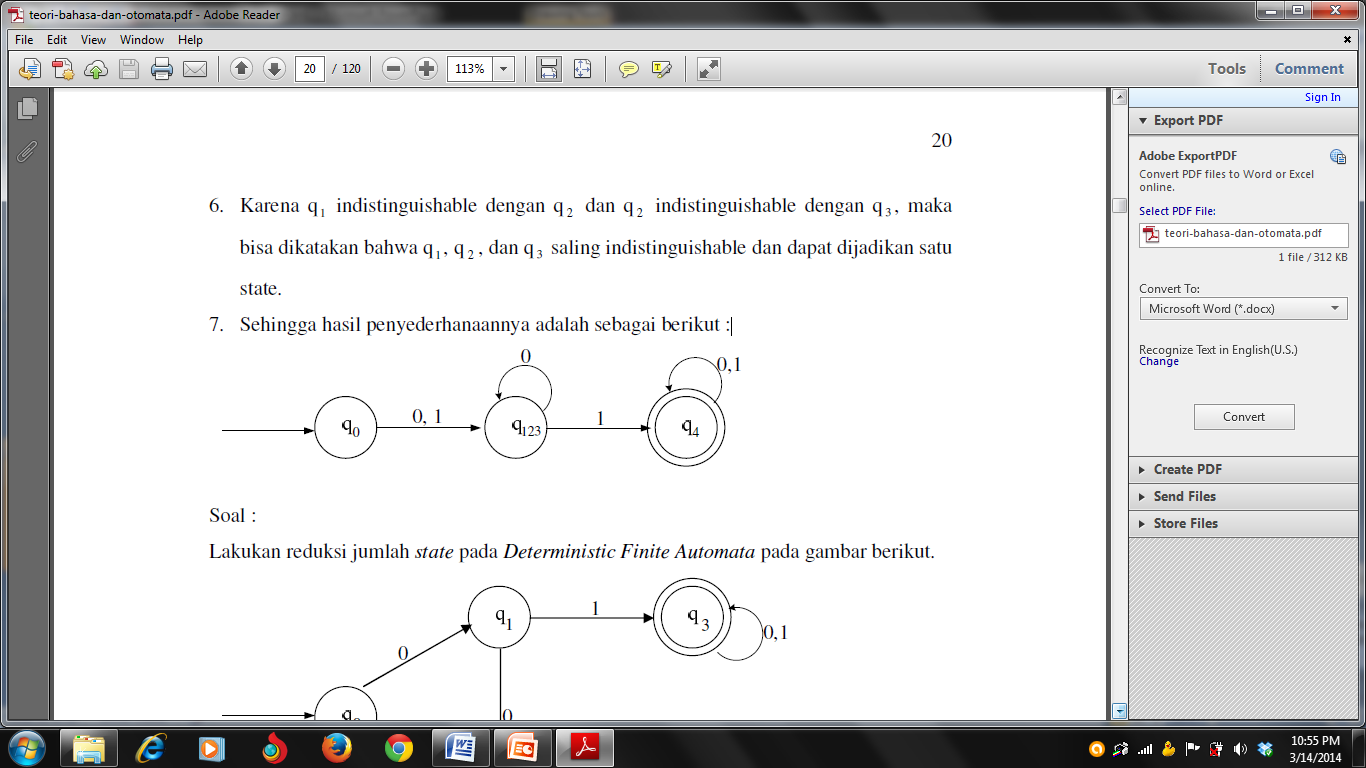 TERIMA KASIH